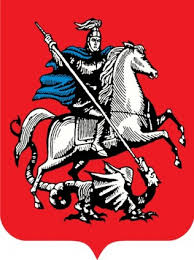 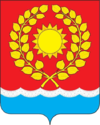 Итоги социально-экономического развития поселения Щаповское в 2020 году
Общая информация о поселении
8 606 га  - ПЛОЩАДЬ


   18 - НАСЕЛЕННЫХ ПУНКТОВ

 
11 640 чел - НАСЕЛЕНИЕ 

на 12% увеличилось население с 2019 г
2
Школьное отделение п.Курилово
5   
Образовательных учреждений:
  
2 школьных 

3 дошкольных здания
Школьное отделение п.Щапово
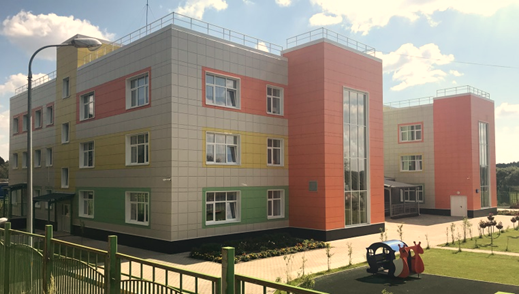 Дошкольное отделение 
п.Щапово
Дошкольное отделение п.Щапово
Дошкольное отделение п.Курилово
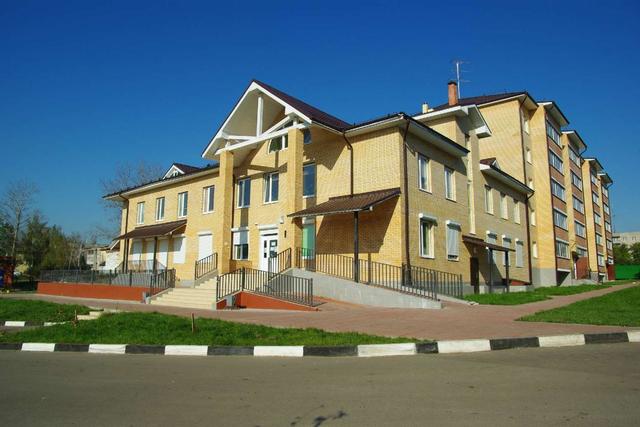 2   
Учреждения здравоохранения:

 амбулатория в Щапово 

фельдшерский пункт 
в Курилово
Амбулатория в п.Курилово
Амбулатория в п.Щапово
В 3 квартале 2021 года в поселке Курилово планируется открытие Амбулатории на 110 посещений в смену для обслуживания детского и взрослого населения.
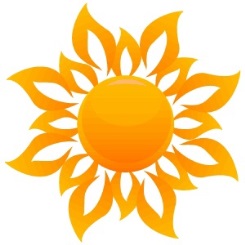 3   
Учреждения досуга и спорта:
 

Дом культуры «Солнечный

Музей истории усадьбы Александрово-Щапово

Спортивный клуб «Заря»
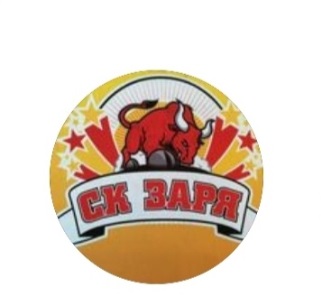 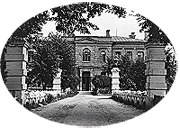 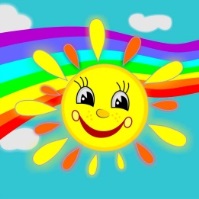 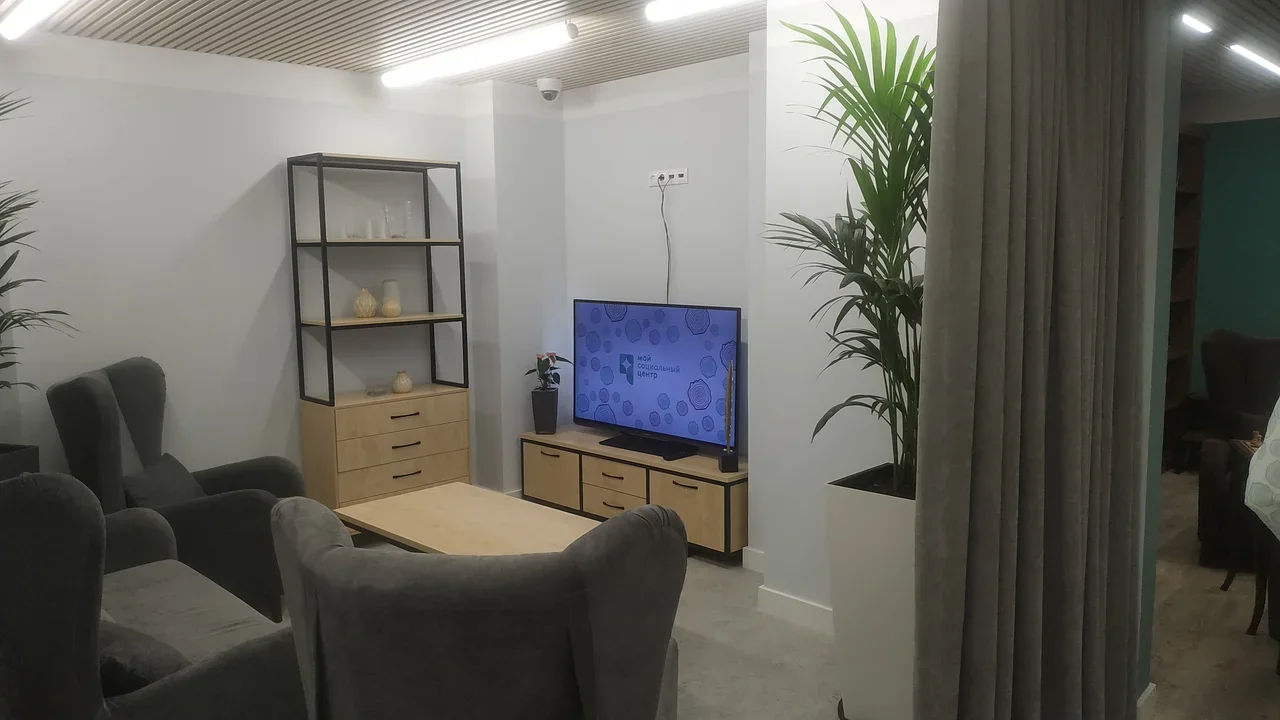 «Мой социальный центр» 
в п.Щапово

4 тематические гостиные: 

шумная гостиная, медиагостиная, многофункциональный зал, 
тихая гостиная
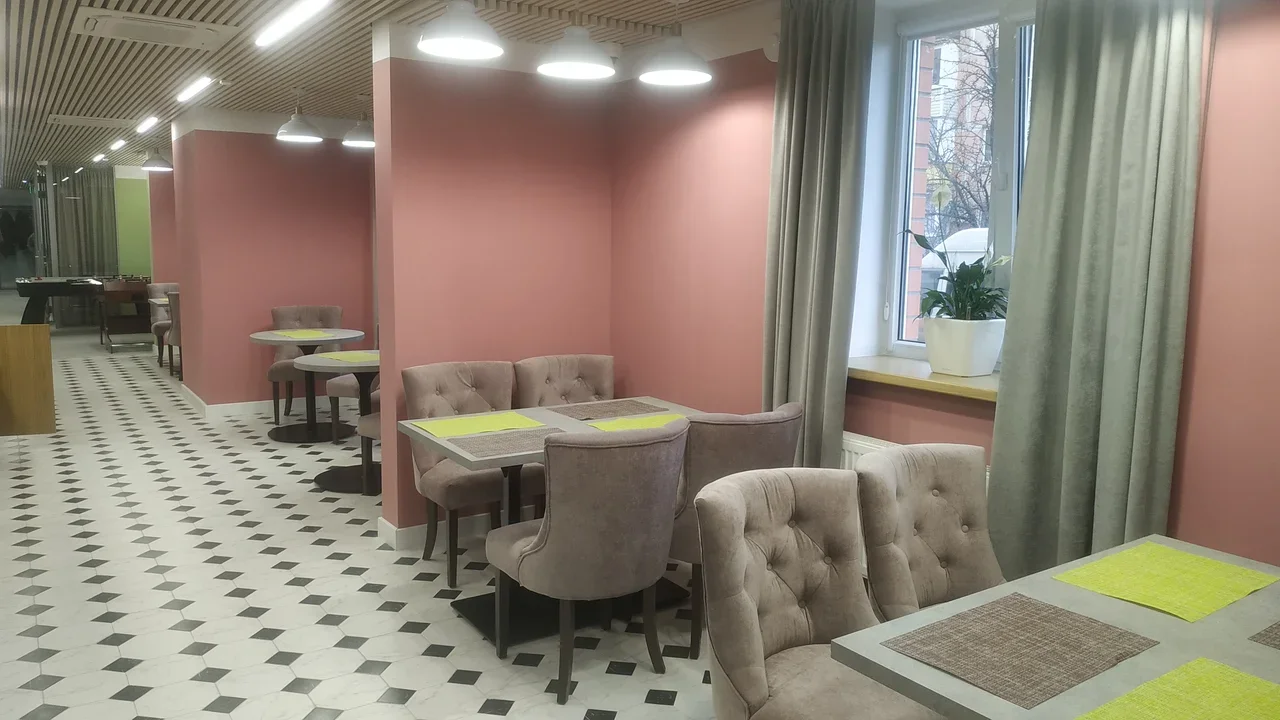 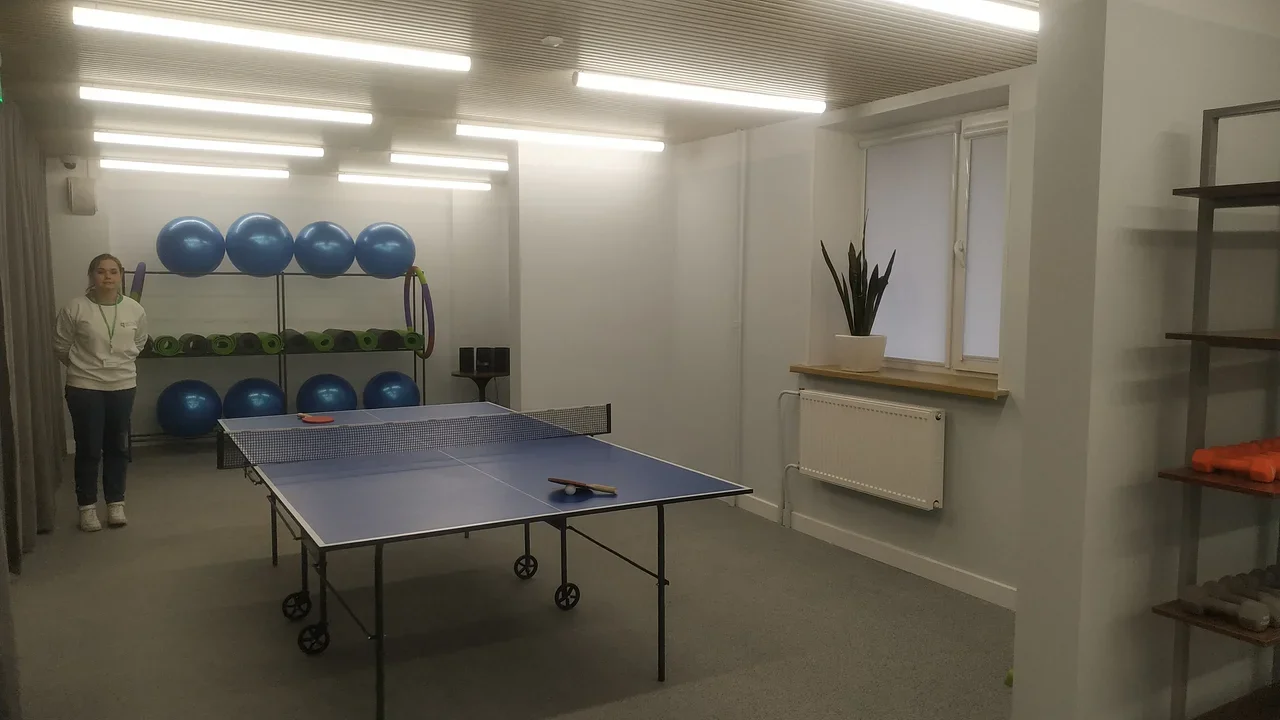 ГБУ ЦСО «Щербинский» Клиентская служба «Щаповское и Кленовское»
Жилищно-коммунальное хозяйство
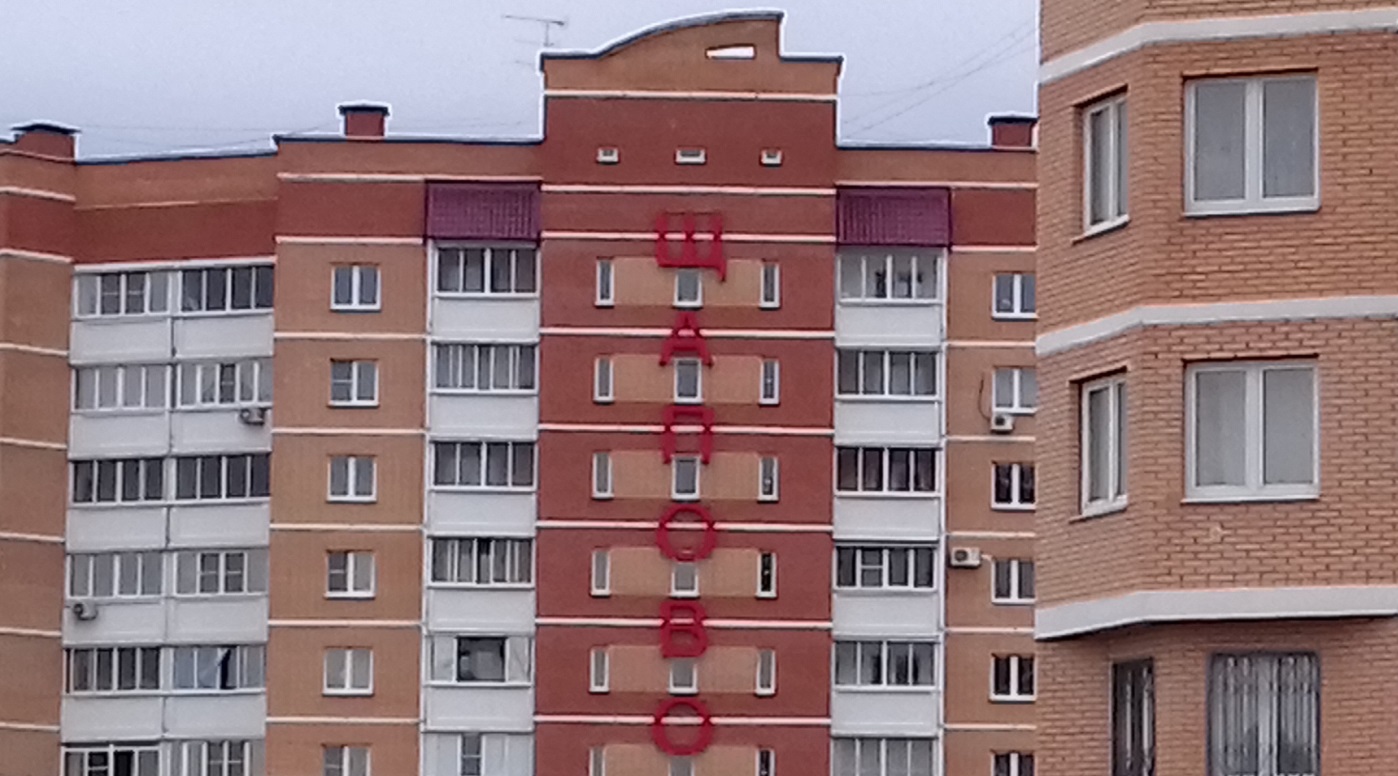 эксплуатируемый муниципальный жилищный фонд
68 
многоквартирных жилых домов
Работы по содержанию и техническому обслуживанию жилищного фонда выполнялись управляющими компаниями:
ООО «УК «Омега»
ЖКС №3 филиала ФГБУ «ЦЖКУ» МО РФ
ЖК «Акварель 59»
ООО УК «Гарант»
В 2020 году поступило 1159 обращений
Структура доходов
Бюджет поселения исполнен по расходам в сумме 297 млн. 427 тыс. рублей
96 млн руб израсходовано в рамках программы «Благоустройство территорий жилой застройки»
Устройство и ремонт детских игровых площадок
п. Щапово, д. 49
п. Щапово, д. 51
п. Курилово, ул. Центральная, д.4а
д. Шаганино, д.83а
Устройство пешеходных 

зон в п.Щапово
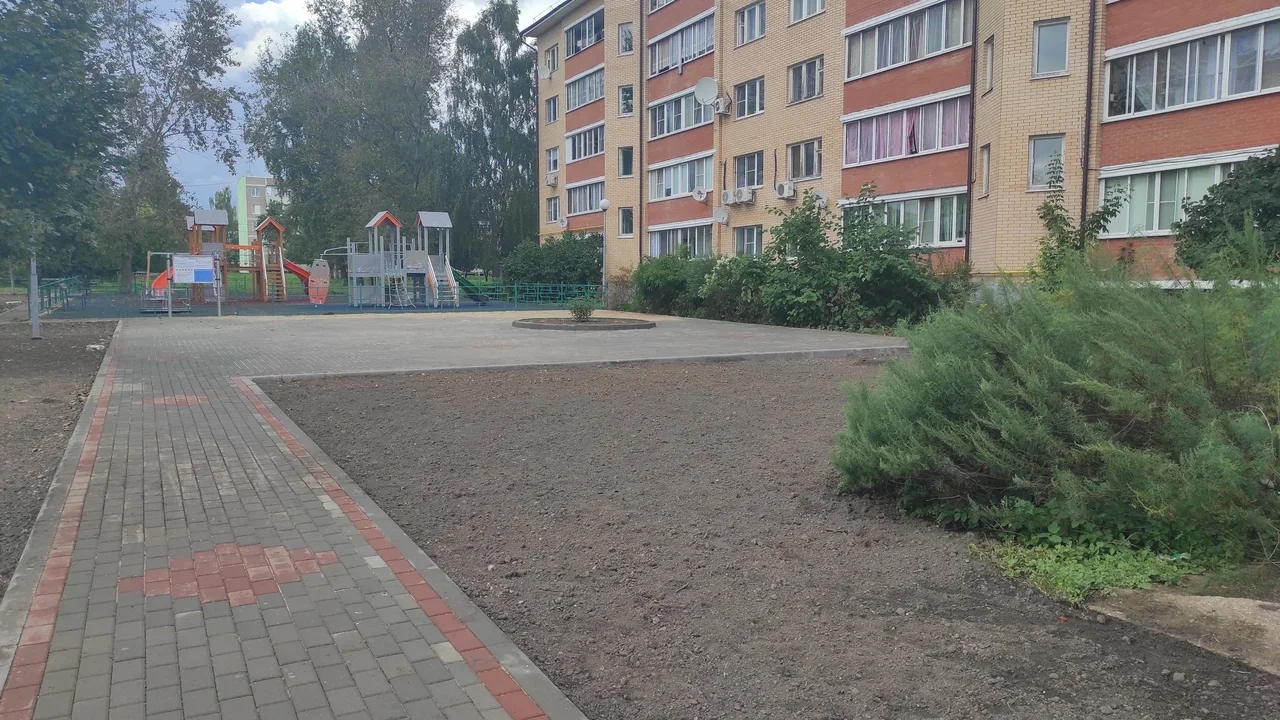 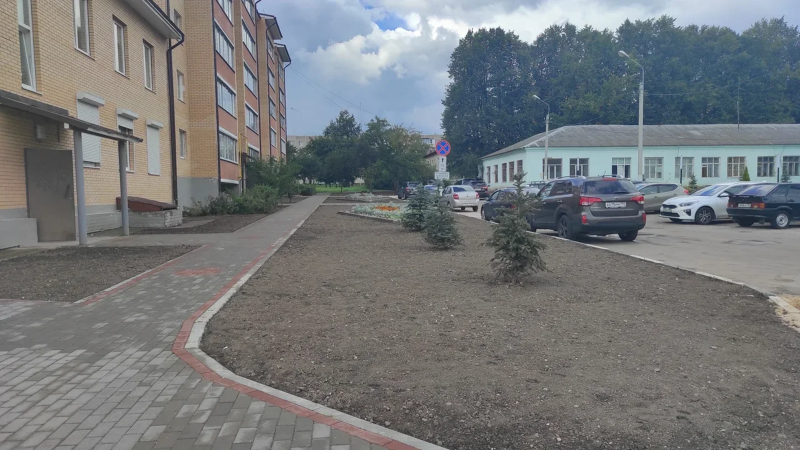 Ремонт пешеходного моста в д. Песье, д.42
Устройство велопарковок
Ремонт контейнерных площадок
Благоустройство в п.Курилово, ул.Центральная, д.32
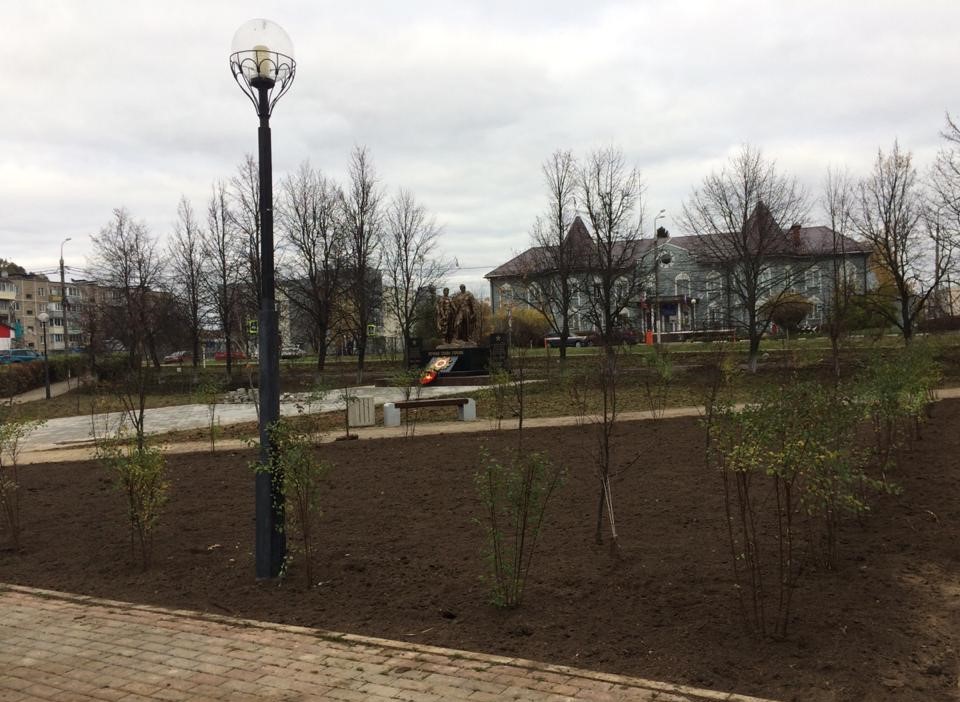 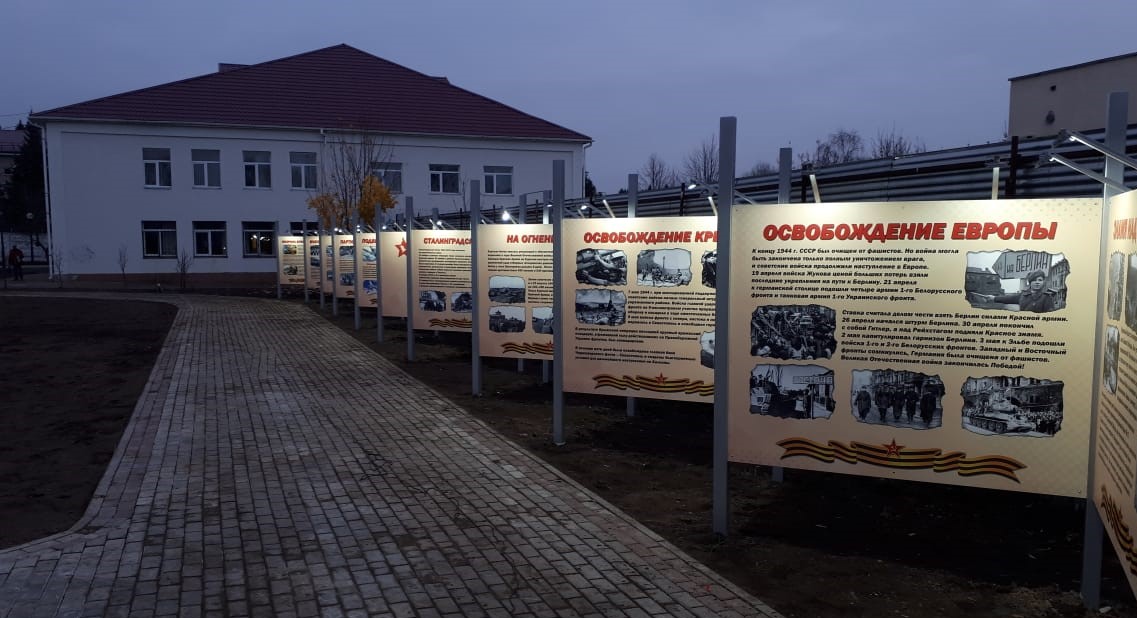 В 2021 году запланировано:
64,6 млн руб израсходовано в рамках программы «Содержание и ремонт дорожного хозяйства»
64,6 млн руб израсходовано в рамках программы «Содержание и ремонт дорожного хозяйства»
Обустроены экологические тропы
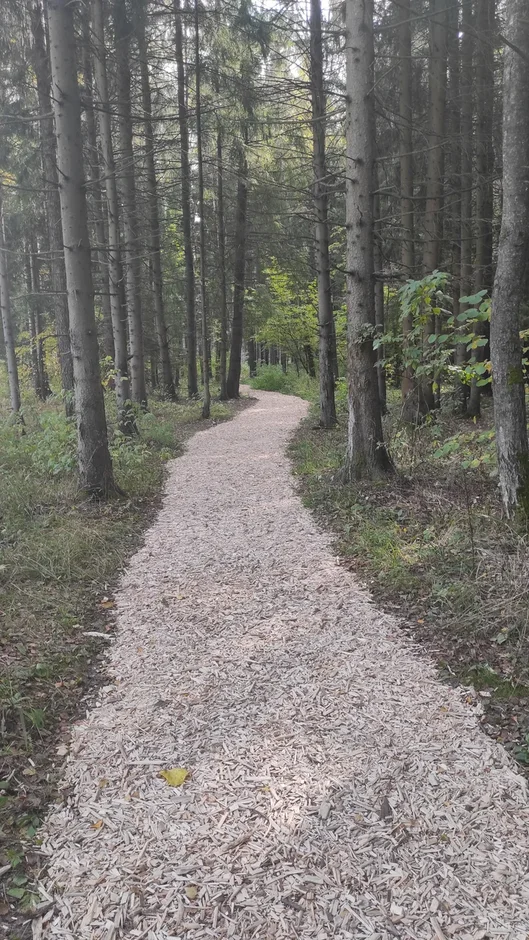 п.Щапово, ул.Озерная (тротуар)
п.Щапово, д.23
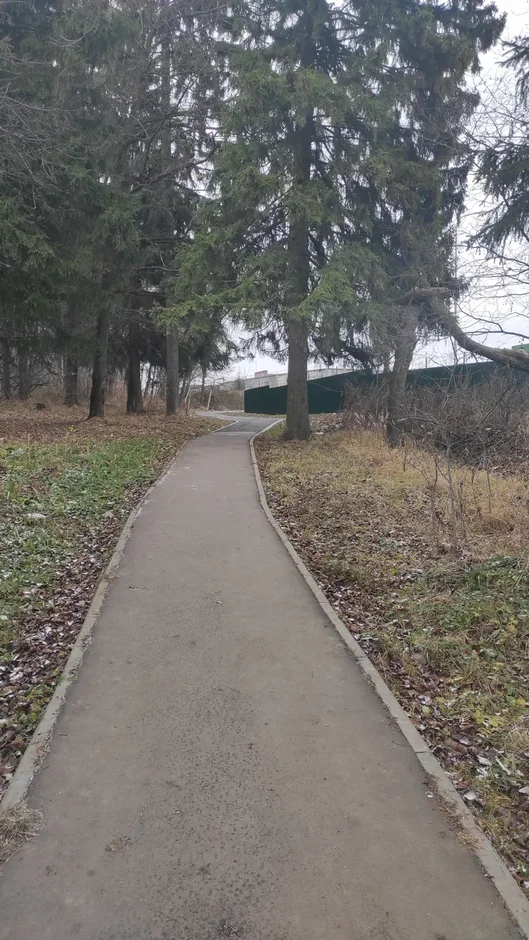 п. Курилово, вблизи очистных сооружений
п.Курилово, ул.Школьная
В 2021 году в рамках программы «Содержание и ремонт дорожного хозяйства» запланировано:
6,61 млн руб израсходовано в рамках программы «Ремонт отдельных конструктивных элементов многоквартирных домов»
В 2020 году проведены работы по утеплению торцевых стен в поселке Щапово, д.39, 46
В 2021 году запланированы работы
По утеплению торцевых стен в п. Курилово, ул.Лесная, д.2, п.Щапово, д.38;
По ремонту и покраске фасадов в п.Курилово, ул.Лесная, д.2, п.Щапово, д.32, п.Д.О.Пахра, д.5 и п.Спортбазы, д.11
Фонд капитального ремонта: п.Щапово, д.30,31,33,35 и Жилой поселок № 3.
Ремонт спортивного зала СК «Заря»
Замена окон в СК «Заря» п.Щапово
Ремонт зала в СК «Заря» п.Щапово
Строительство и муниципальное имущество
Продолжается работа по подготовке документов для постановки на кадастровый учет объектов имущества;
Продолжается работа поэтапной передачи в собственность субъекта РФ г.Москвы объектов теплоснабжения;
Продолжается работа по выявлению самовольно возведенных объектов на землях госсобственности. В результате проверок выявлено 719 самостроев, Окружной комиссией по пресечению самовольного строительства на территории ТиНАО вынесены решения по их демонтажу;
В рамках взаимодействия на запросы Росреестра подготовлено 524 ответа;
2120 запросов подготовлено по выдаче выписок из Единого государственного реестра недвижимости;
Продолжается работа по оформлению права муниципальной собственности на квартиры, находящиеся в собственности муниципального образования поселения Щаповское;
Подготовлены документы по регистрации по месту жительства для 570 граждан.
Строительство и муниципальное имущество
В 2021 году запланировано::
Открытие пожарного депо 
на 4 машиноместа 
в п.Щапово
Открытие амбулатории на 110 посещений в смену в п.Курилово
Начало строительства школьного здания на 950 мест в п.Щапово
Сфера потребительскогорынка и услуг
В настоящее время на территории Поселения функционируют 10 крупных производственных предприятий, 85 предприятий торговли и услуг.   Из них:

- 	13 сетевых продовольственных магазинов;
- 	10 предприятий, реализующих непродовольственные товары;
- 	11 предприятий, реализующих продовольственные товары;
- 	5 торговых центров;
- 	17 предприятий общественного питания;
- 	18 предприятий бытового обслуживания;
- 	6 аптек;
- 	5 автозаправочных станций.
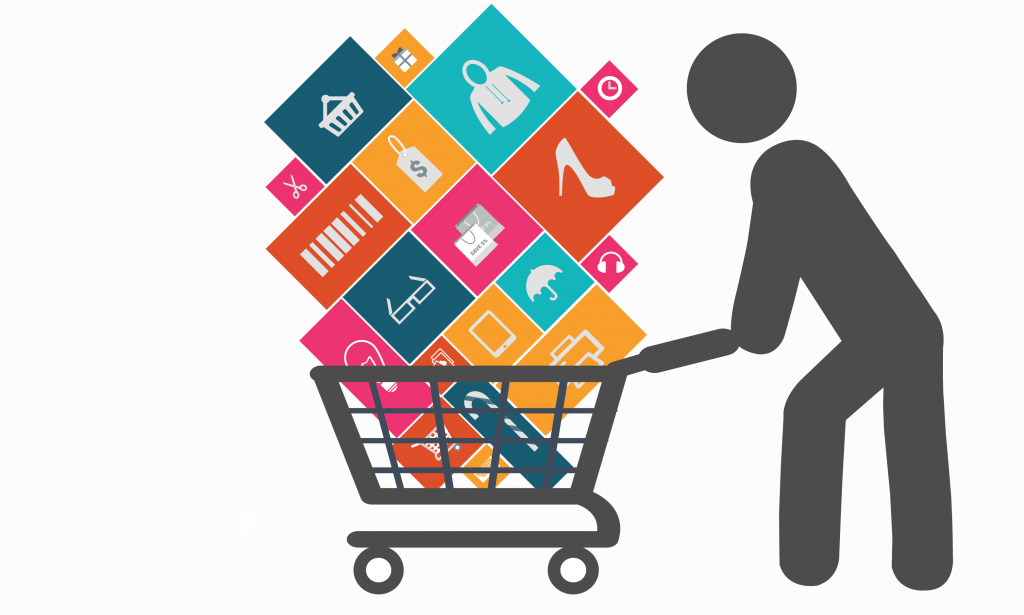 Индивидуальными предпринимателями в 2020 годубыли открыты
ресторан «Самовар и сапог» 
в д.Троицкое
продовольственный магазин «Юлия» в п.Щапово
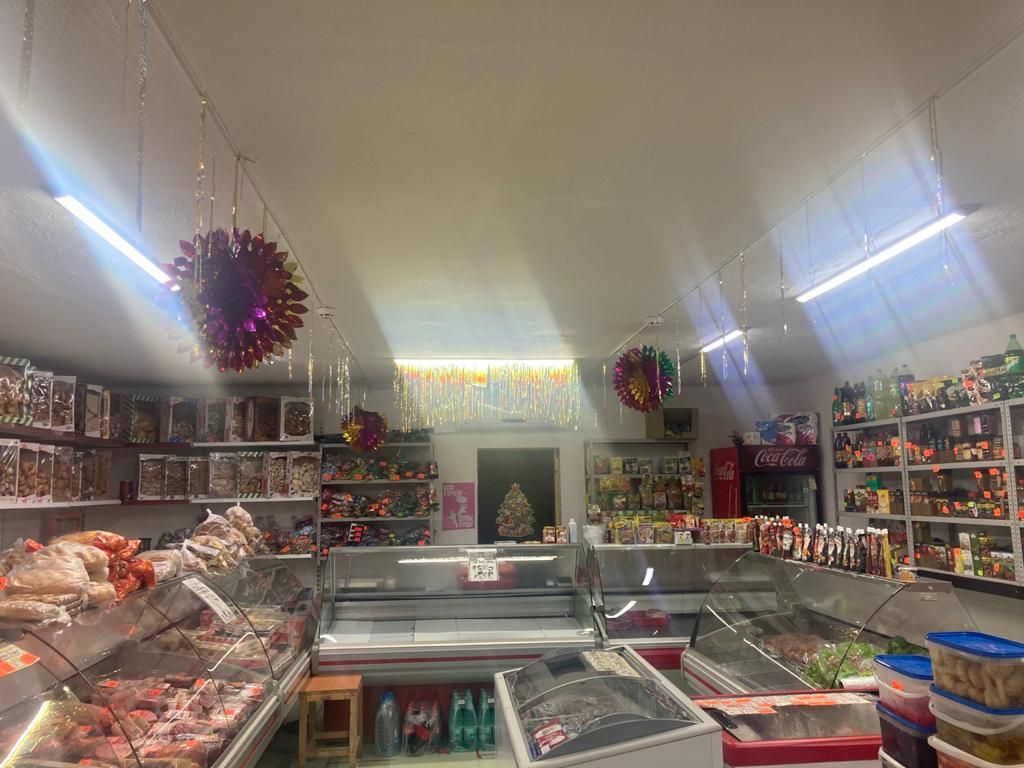 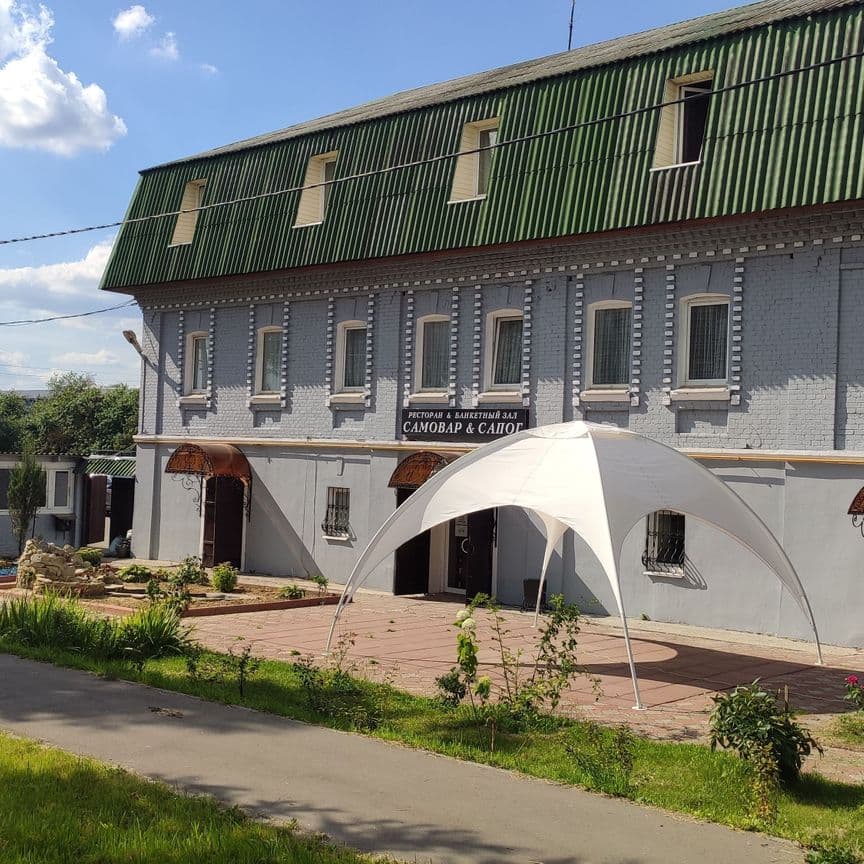 Построен нестационарный торговый объект «Продукты» в п. Щапово. Открытие павильона состоялось в феврале 2021 года
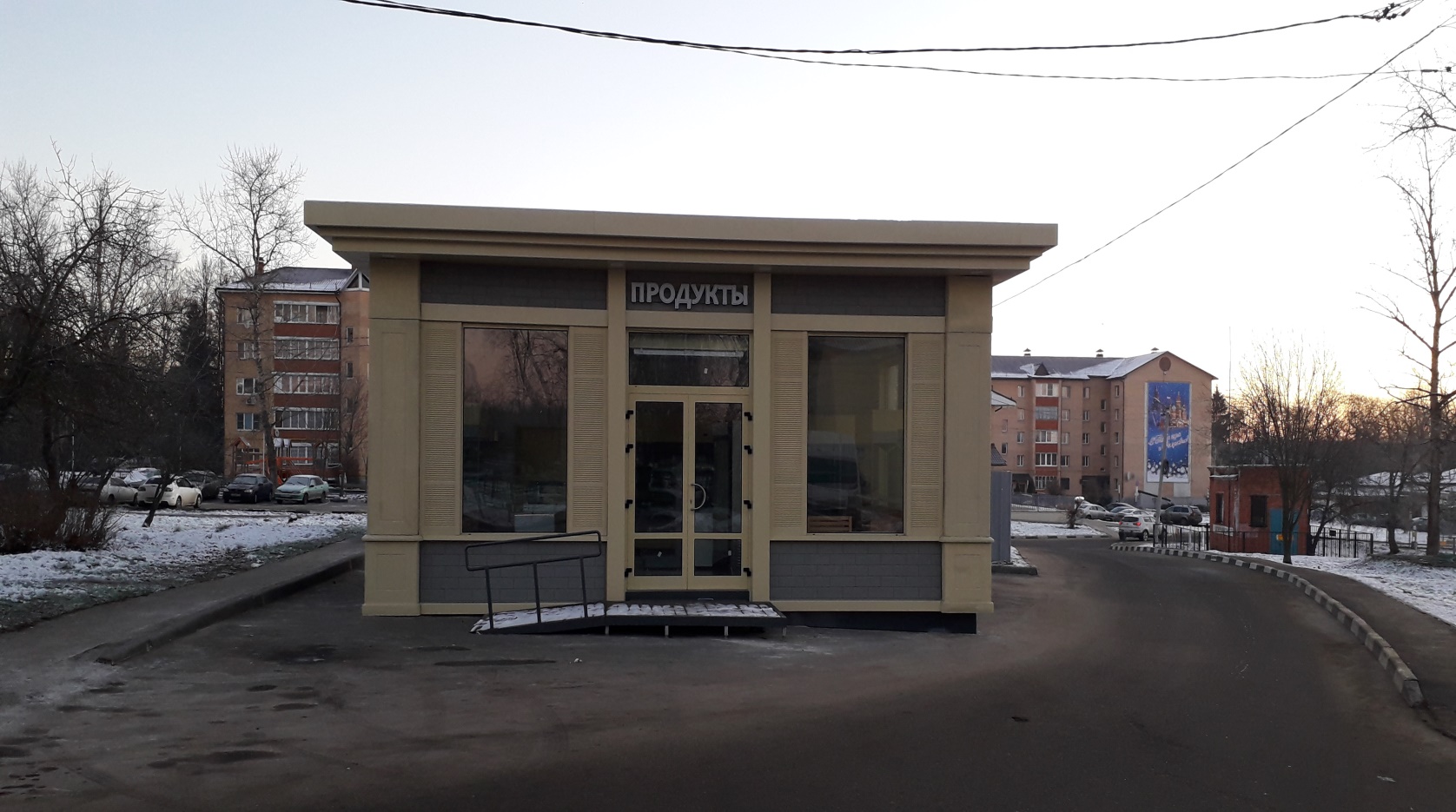 В 2020 году началось строительство нового магазина «Пятерочка» в с. Ознобишино
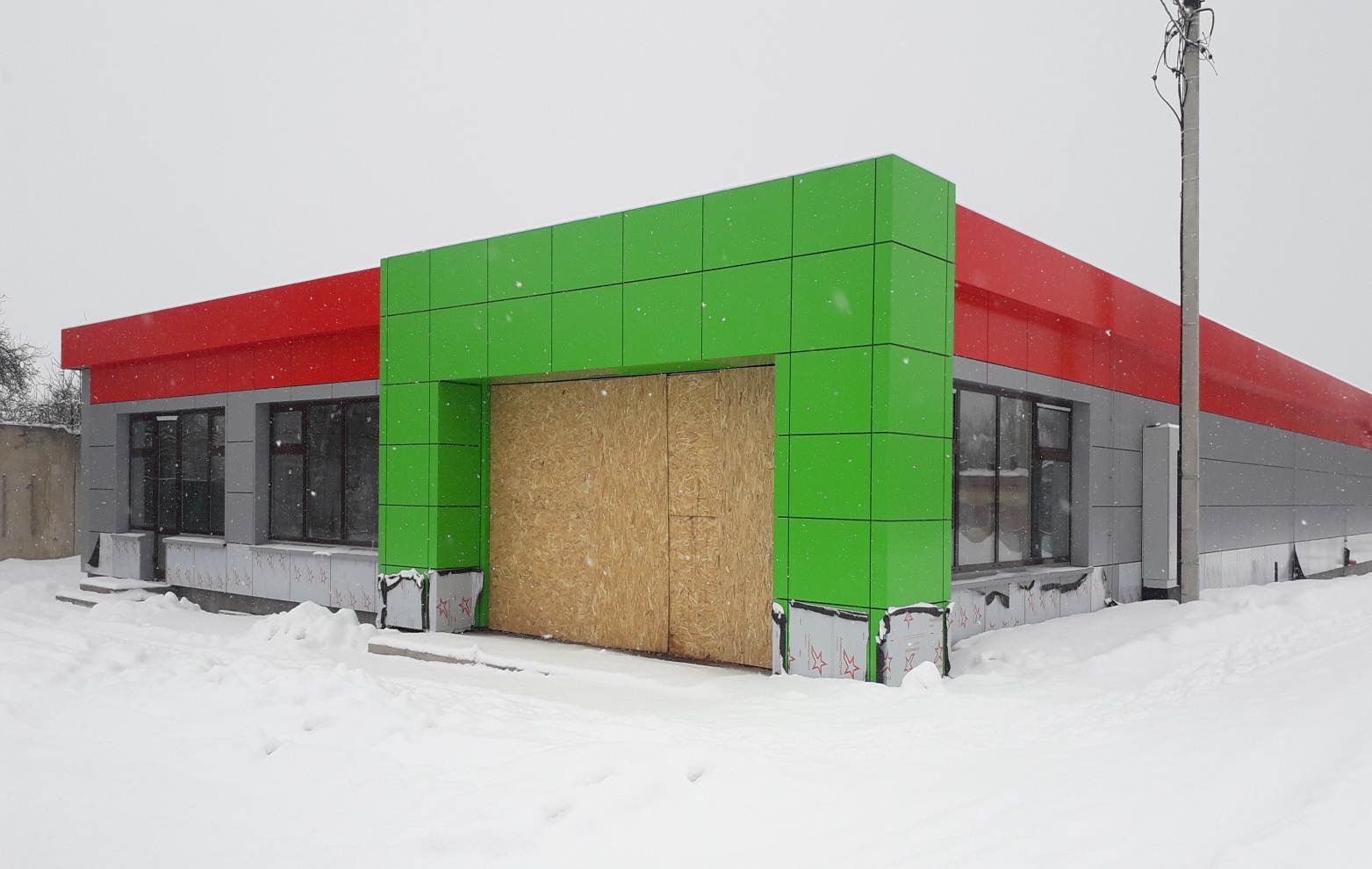 Организация безопасности и предупреждение чрезвычайных ситуаций
Круглосуточная Дежурно- диспетчерская служба поселения Щаповское 
в 2020 году приняла 
более 4 тысяч обращений граждан
В 2020 году установлено 15 камер видеонаблюденияВсего на территории функционируют 84 камеры, из них:
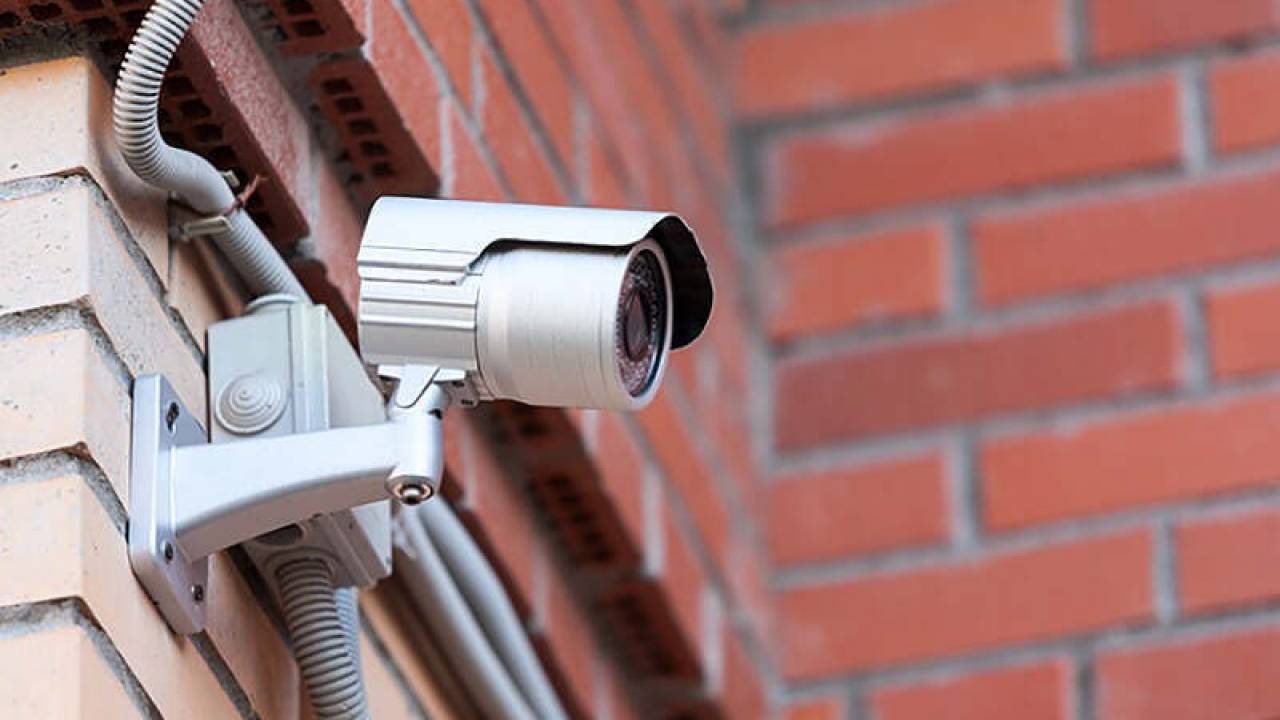 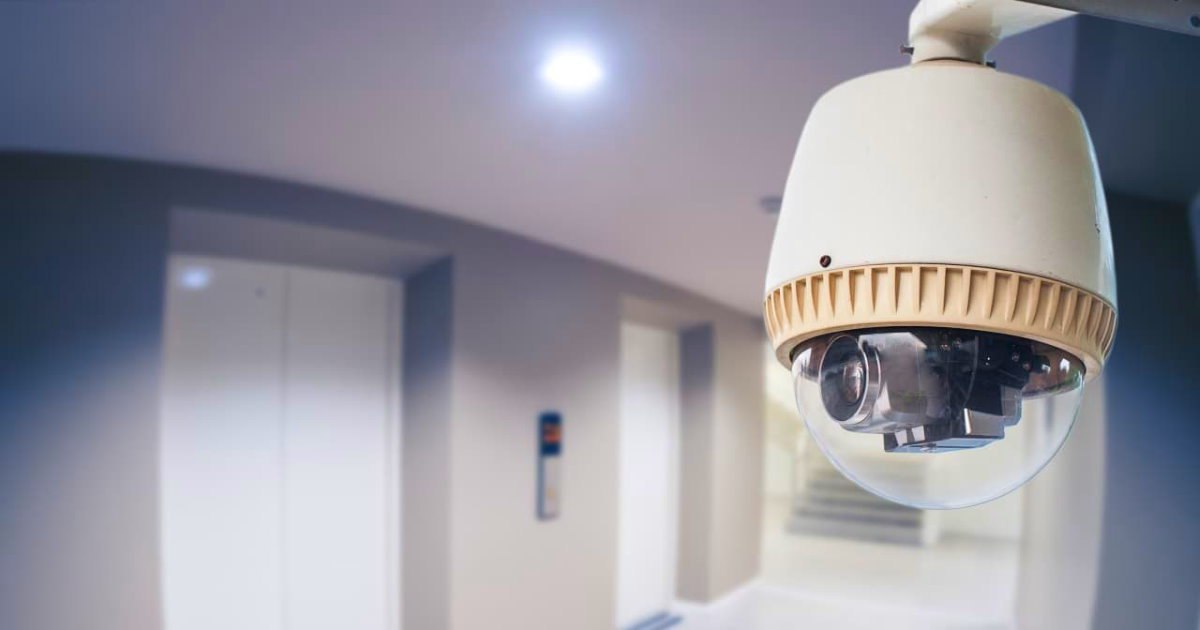 42 камеры во дворах
23 камеры в подъездах
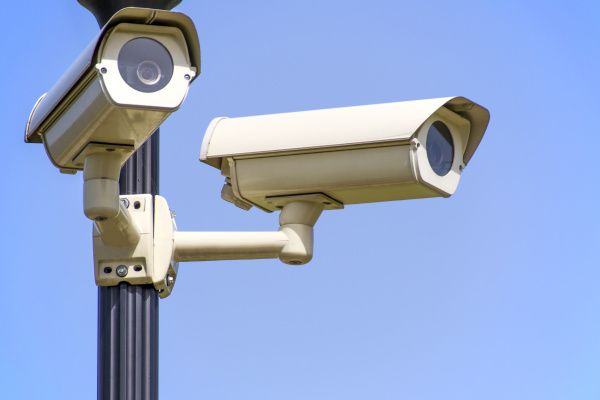 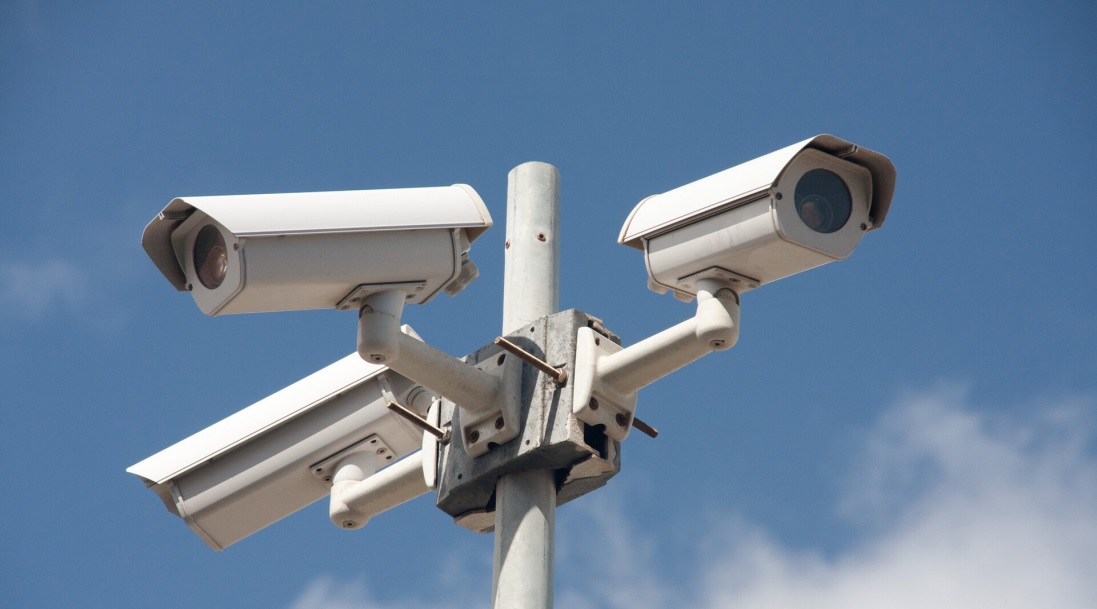 11 камер в общественных местах
8 камер на дорожных объектах
В 2020 году
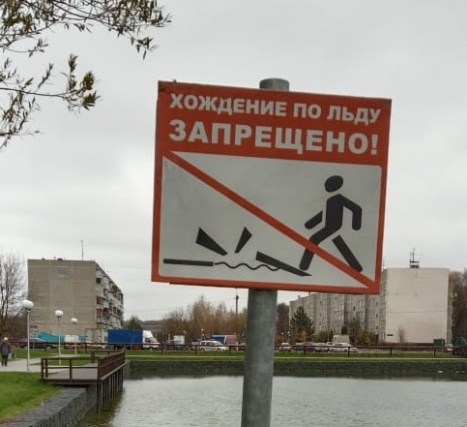 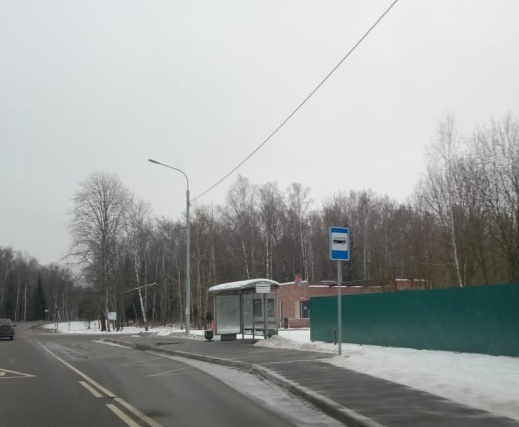 Проведена замена 9 остановочных павильонов общественного транспорта
Произведена замена знаков безопасности на водных объектах
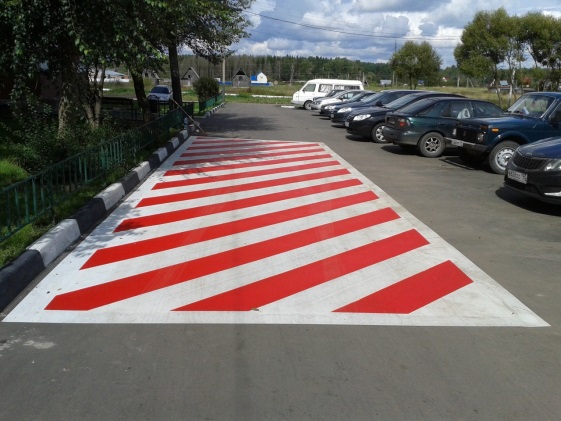 Обновлены 26 площадок для размещения спецтехники вблизи многоквартирных домов
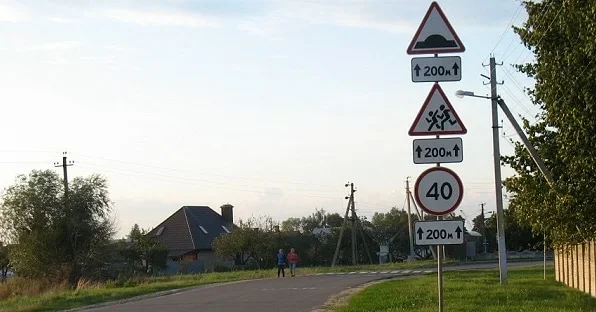 Установлено 15 знаков безопасности дорожного движения и устроены искусственные дорожные неровности
4 заседания постоянно-действующей рабочей группы по противодействию терроризму и экстремизму
Проведено 6 заседаний Комиссии по предупреждению чрезвычайных ситуаций
Социальная политика
На территории поселения в настоящее время проживают:
138 многодетных семей
20 детей, находящихся под опекой, попечительством и патронатом
560 человек – инвалидов 1,2,3 группы и 60 детей-инвалидов
1 участник Великой Отечественной войны
28 участников трудового фронта
2 бывших несовершеннолетних узника фашистских концлагерей
1 ветеран, награжденный знаком «Жителю блокадного Ленинграда»
537 ветеранов труда
51 ветеран боевых действий
50 ветеранов военной службы
Патриотическое воспитание молодежи
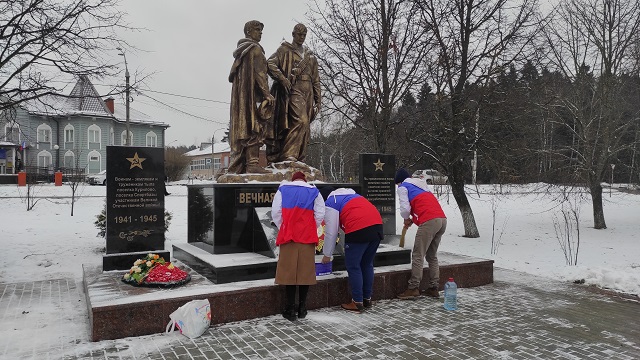 Поздравление юбиляров
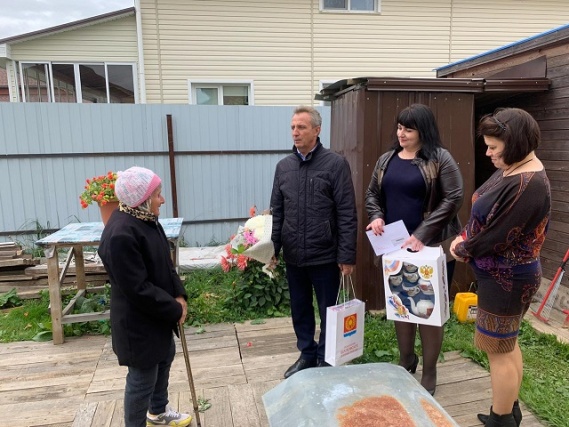 Социальная поддержка ветеранов
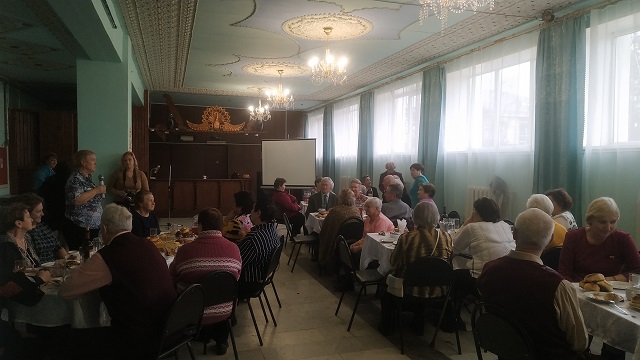 Акция 
«В День Победы к ветерану»
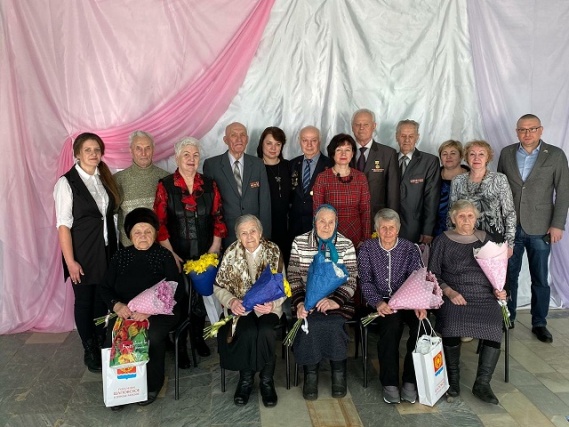 Вручениемедалей
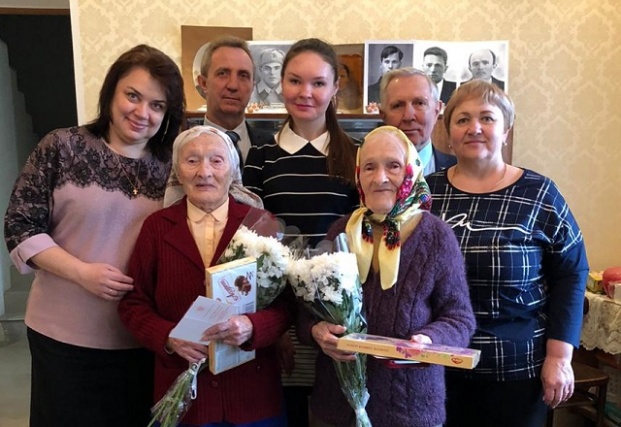 Благотворительные акции
Ежегодная акция «Собери ребенка в школу»
Новогодняя акция
Благотворительные акции
Новогодняя акция «Волонтеры Нового года»
Новогодняя акция «Елка желаний»
Мемориально-патронатные акции
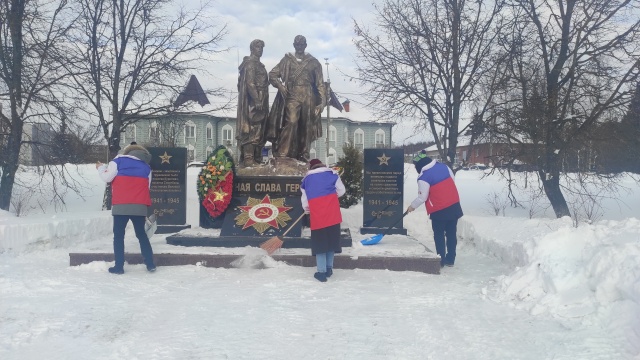 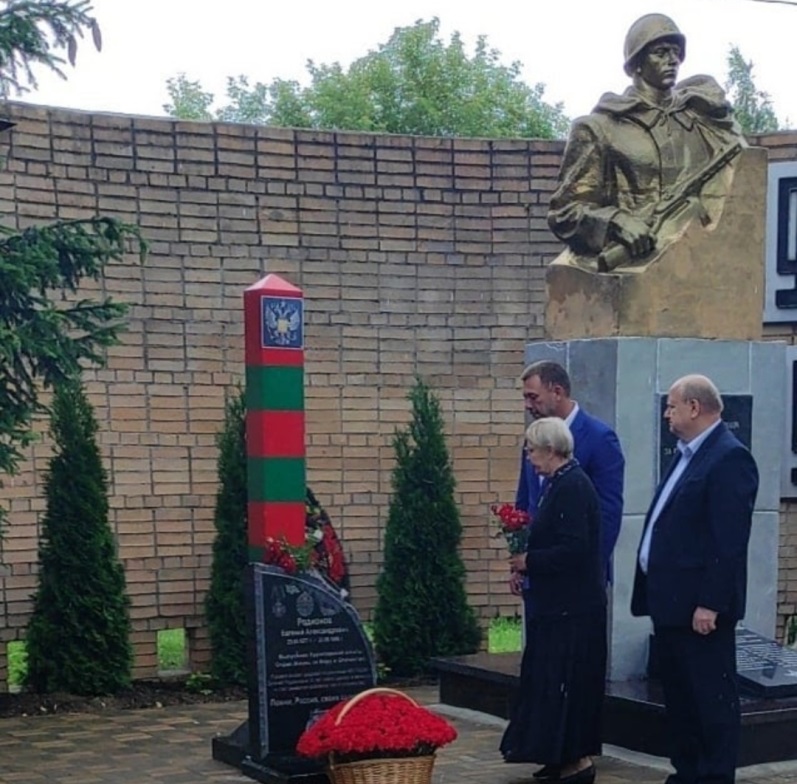 Открытие мемориальной экспозиции 
памяти Евгения Родионова
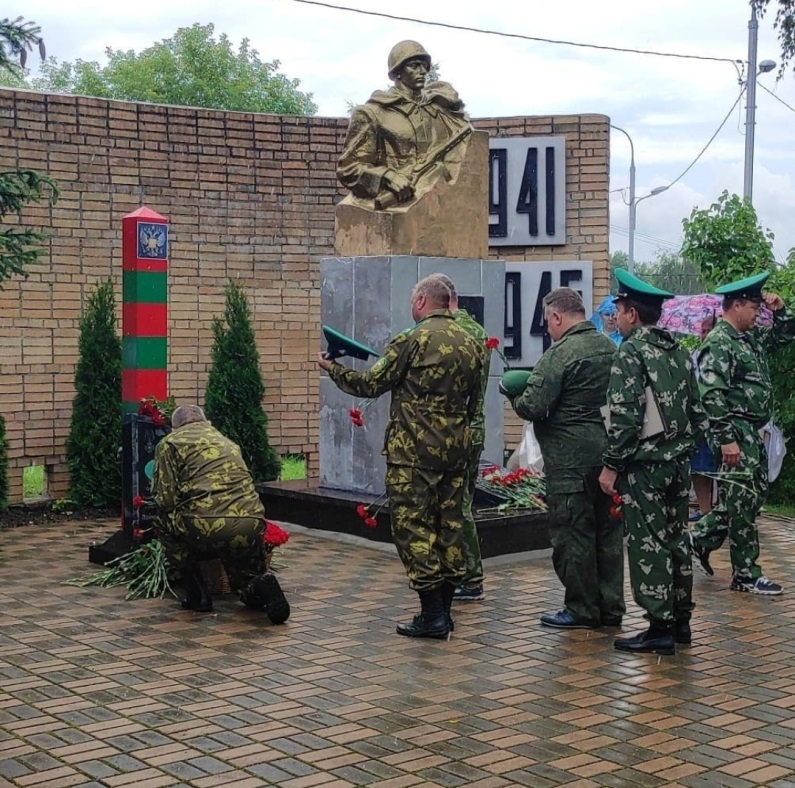 Торжественное открытие памятника солдатам-землякам, сражавшимся в годы великой Отечественной войны
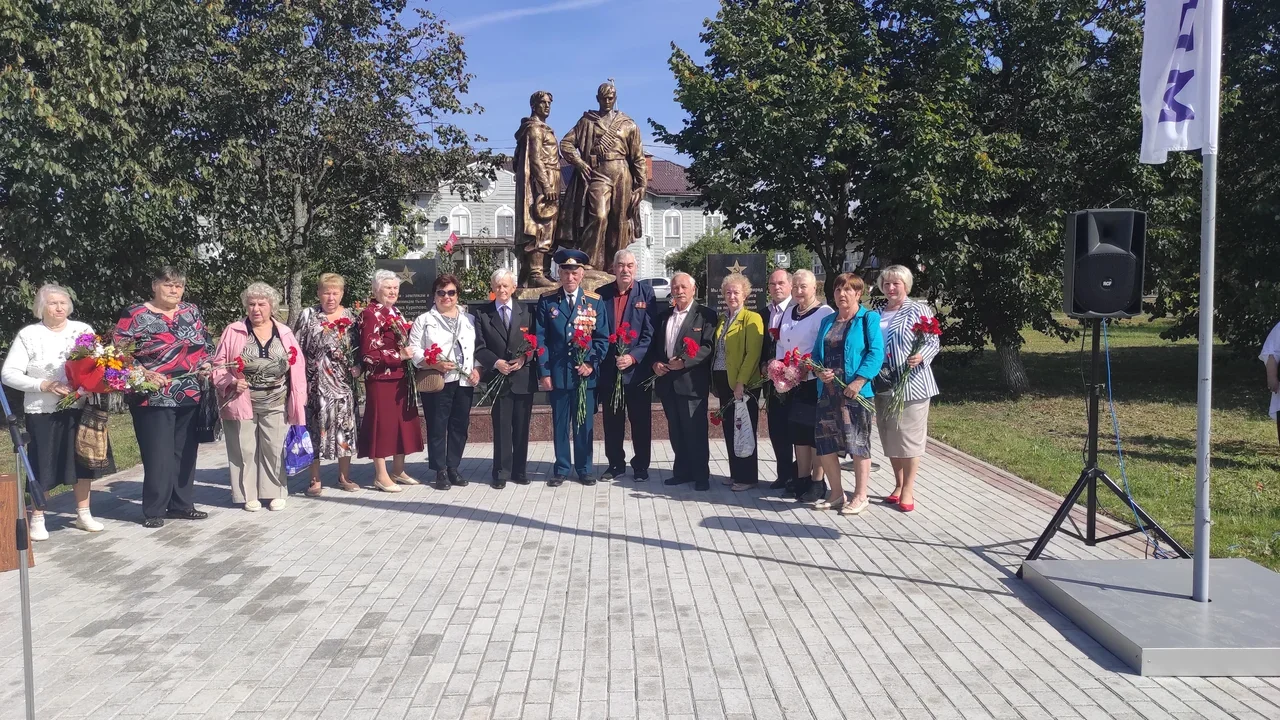 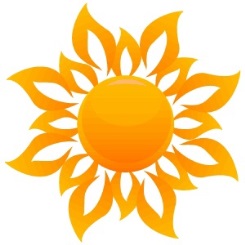 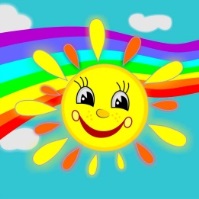 МБУК Дом культуры «Солнечный»
103 очных мероприятия и 118 – в режиме онлайн. 
За период с 01.01.2020 по 30.09.2020г. 4 очных и  5 онлайн  мероприятий проведено сектором классической музыки.
https://dk-solnechniy.msk.muzkult.ru/
https://www.instagram.com/dksolnechniy/
https://www.youtube.com/channel/UCTyF3E_mRik3LCKrdh6Hniw/featured
https://vk.com/shapovodk
https://vk.com/dksolnechniy_kurilovo
В 2020 году мероприятия ДК посетило 5344 человека.  

Просмотрело программы ДК в интернет ресурсах – 25107 человек.
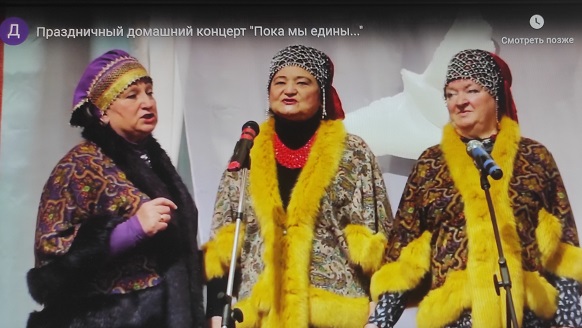 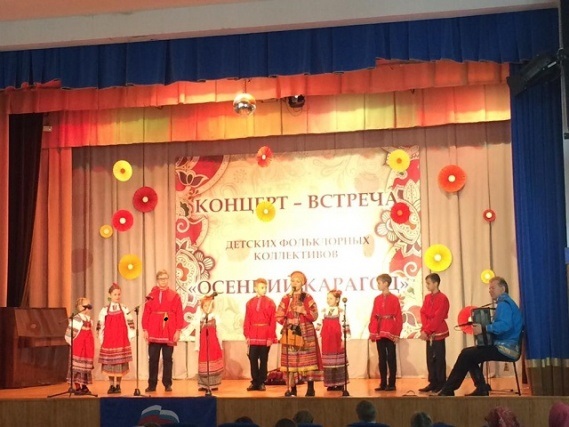 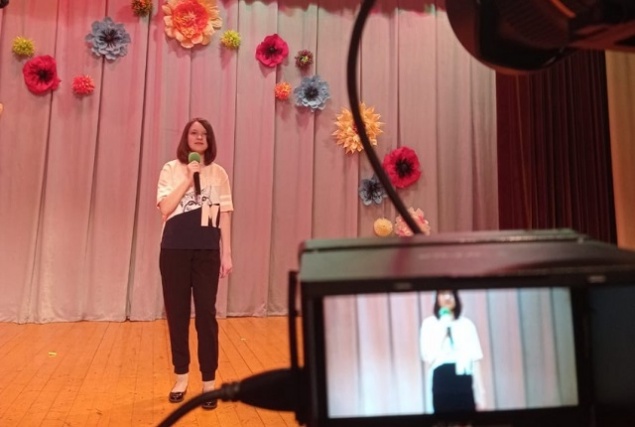 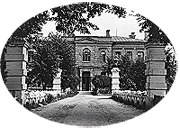 Муниципальный Музей истории усадьбы Александрово-Щапово
https://museum-shchapovo.msk.muzkult.ru/
https://vk.com/id615293631
https://www.instagram.com/museum_shchapovo/
https://www.instagram.com/organ.zal/
http://www.organzal.ru/
https://vk.com/organzal
https://www.facebook.com/organzalshapovo/
В 2020 году открыта выставка «Духовные светочи России» из фондов частных коллекций.
 Проведены 120 экскурсий, 2 консультаций, 17 мероприятий музейно-обучающего характера. Проведено 5 концертных программ в Органном зале имени Олега Григорьевича Янченко.

Музей посетили 1311 человек, из них 30 детей разных возрастных групп.
В основной фонд музея поступило 304 музейных предметов. Общий фонд составляет 11 803 музейных предметов. Книжный фонд библиотеки составляет 9160 экземпляров
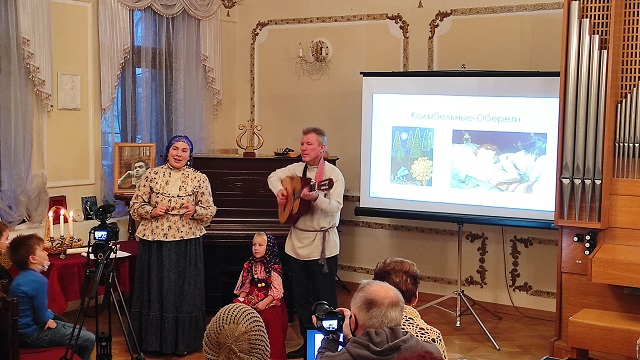 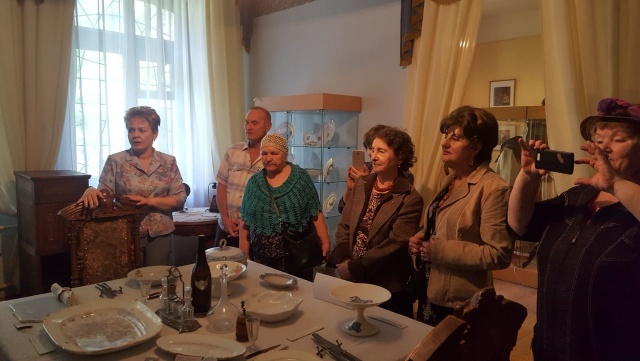 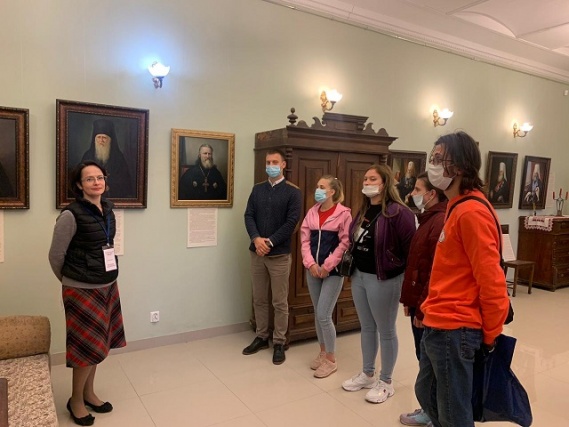 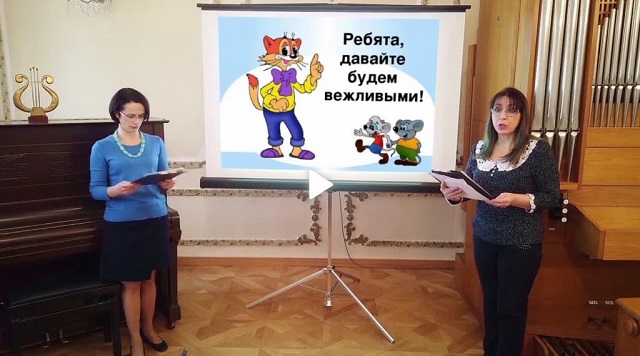 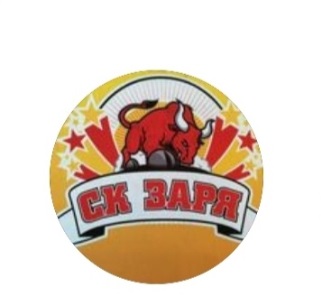 Муниципальное казенное учреждение Спортивный клуб «Заря»
В 2020 году проводилась секционная работа по различным направлениям (волейбол, футбол, настольный теннис  и ОФП, кик-боксинг, плавание, лыжные гонки, баскетбол, флорбол, плавание). 

В спортивном клубе по всем направлениям занимается более 250 детей и подростков
-участие в местных, окружных и финальных соревнованиях
https://www.instagram.com/mku.p/


Подводя итоги, поселение Щаповское в рейтинге всех спартакиад заняло  7 место из 21 поселения и городских округов ТиНАО.
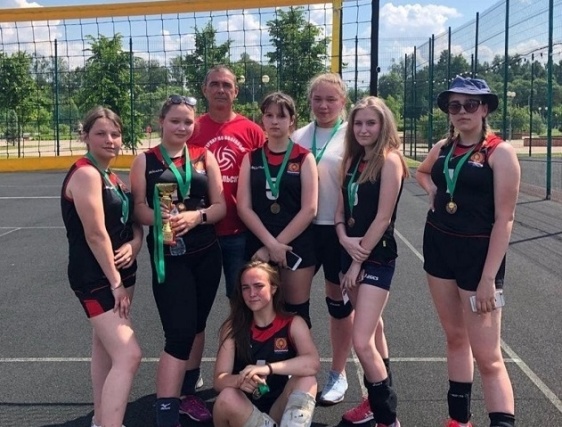 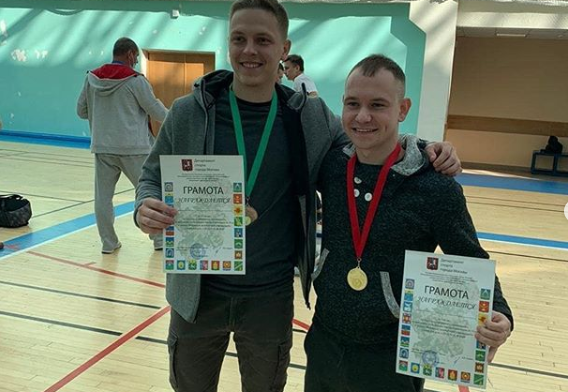 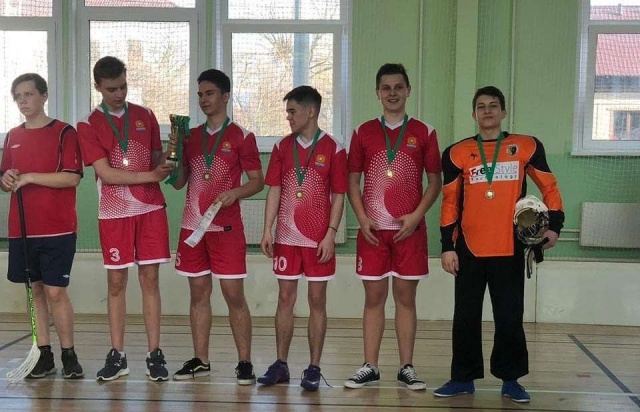 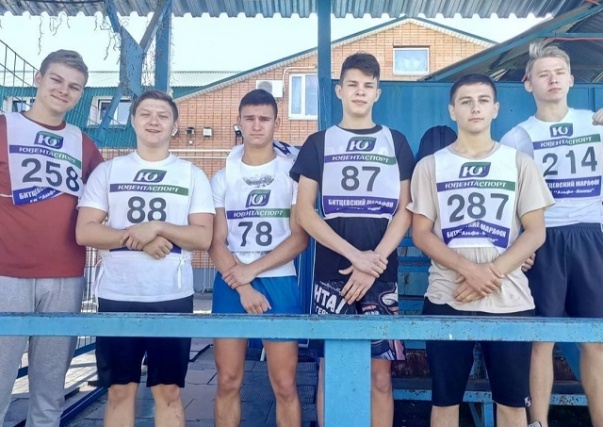 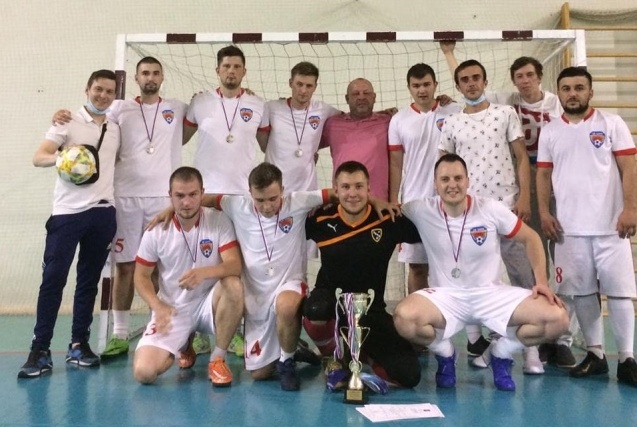 Информирование населения осуществляется через
www.schapovo.ru
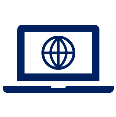 Сайт администрации поселения
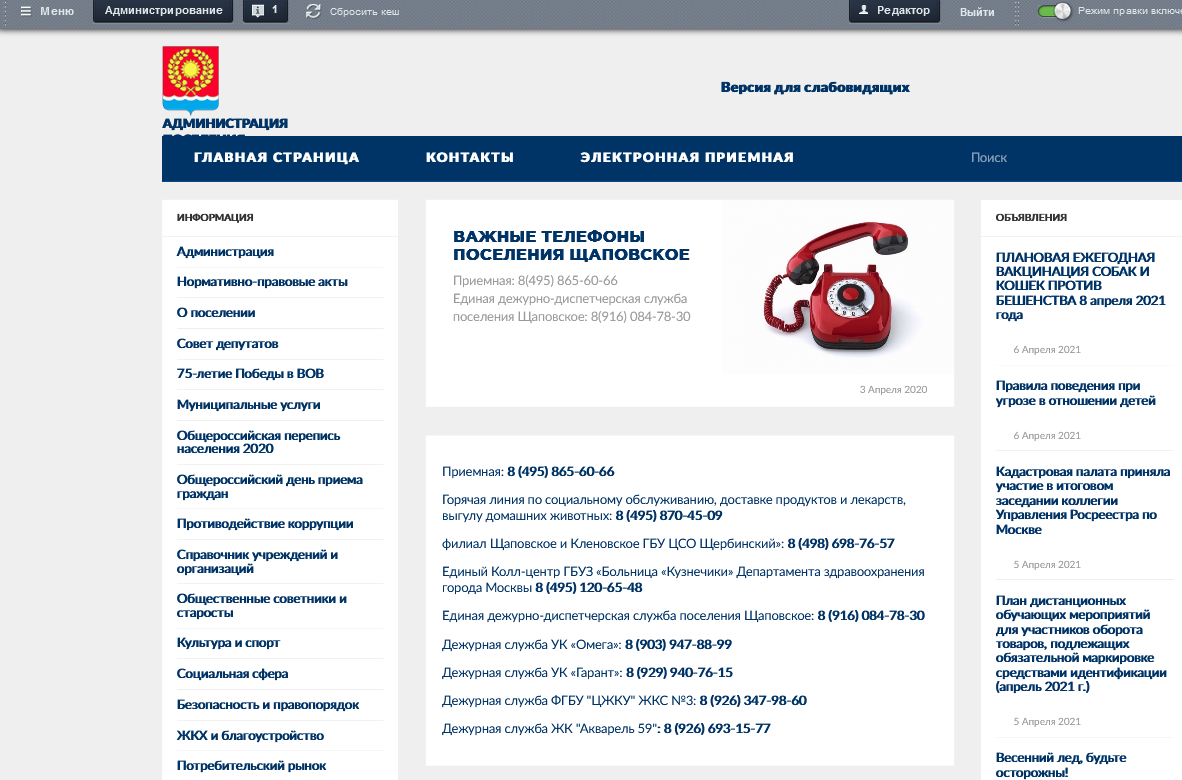 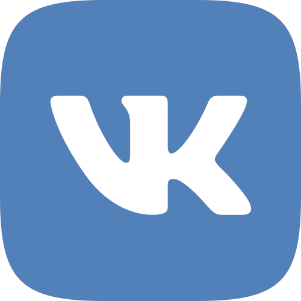 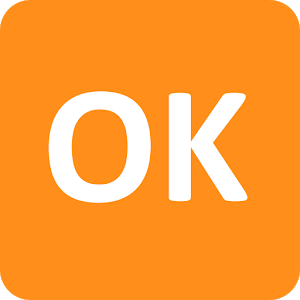 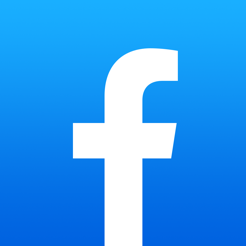 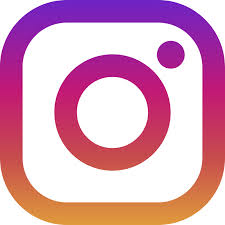 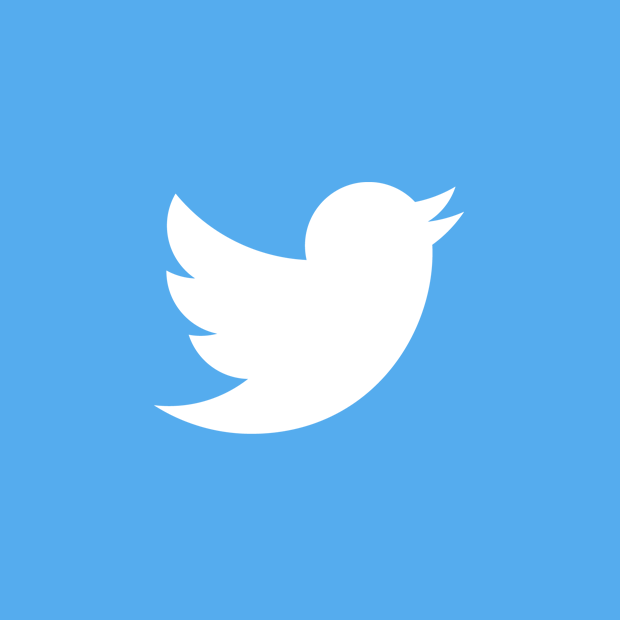 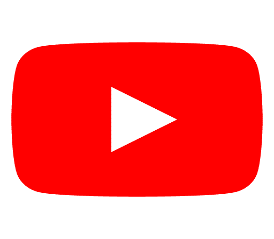 24 встречи с общественными советниками
В 2020 году проведено 
2 встречи с населением
Администрация поселения Щаповское в городе Москве

108825, г.Москвапоселение Щаповскоепос.Щапово, д. 2телефон/факс: 8 (495) 865-60-66www.schapovo.rue-mail: schapovo@schapovo.ru
schapovskoe@mos.ru
Большое Вам спасибо! 
Надеюсь, что и в будущем наша работа будет строиться на основе делового сотрудничества и взаимной помощи

С уважением, 
Глава администрации 
поселения Щаповское                Павел Бондарев